Investigate Data Leakage Case
Keywords: Traversing directories in network drive, Cloud
Evidence related to traversed directories
- ‘Timestamp’ may not be accurate.
- V:\ is mapped on \\10.11.11.128

HKU\informant\Software\Classes\Local Settings\Software\Microsoft\Windows\Shell\BagMRU\8\0\~

\User\informant\AppData\Roaming\Microsoft\Windows\Recent\AutomaticDestinations
\User\informant\AppData\Roaming\Microsoft\Windows\Recent\CustomDestinations

\User\informant\AppData\Roaming\Microsoft\Windows\Recent\*.lnk
\User\informant\AppData\Roaming\Microsoft\Office\Recent\*.lnk
27.	List all directories that were traversed in the company’s network drive.
[Speaker Notes: rip.pl -r UsrClass_informat.dat  -p shellbags | grep 10.11.11.128]
13929-128-3:	Users/informant/AppData/Local/Microsoft/Windows/UsrClass.dat
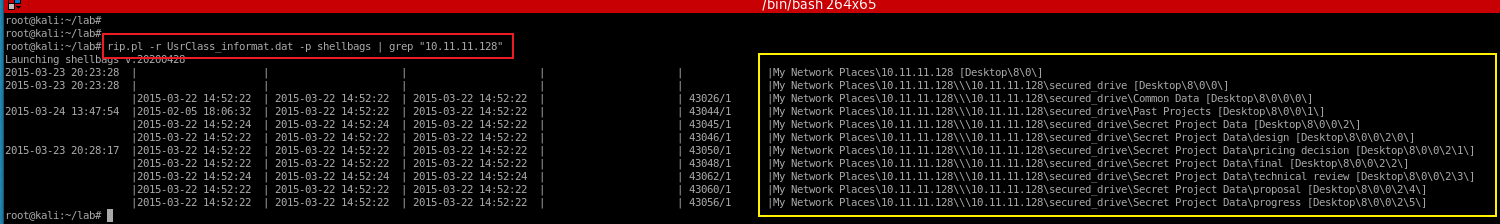 27.1 shellbag
Exam shellbag with the IP
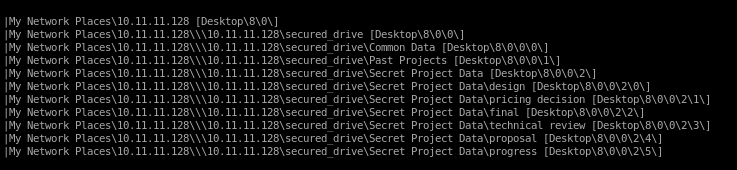 [Speaker Notes: rip.pl -r UsrClass_informat.dat -p shellbags | grep "10.11.11.128"]
27.2 Jump List
Exam Jump list with the IP
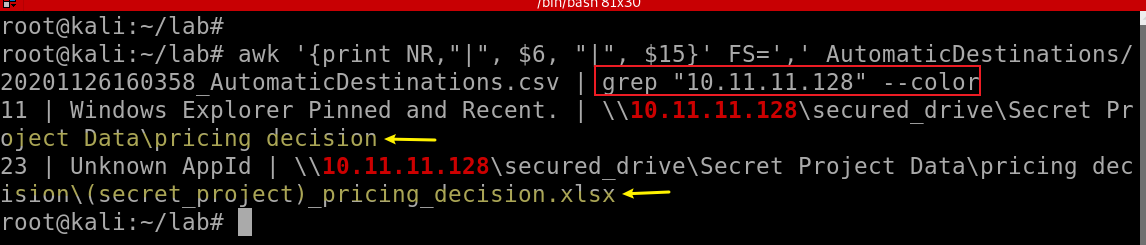 We want to search for folder “Secret Project Data” to find possible Mapped Letter.
[Speaker Notes: awk '{print NR,"|", $6, "|", $15}' FS=',' AutomaticDestinations/20201126160358_AutomaticDestinations.csv | grep "10.11.11.128" --color]
Search for mapped drive letter
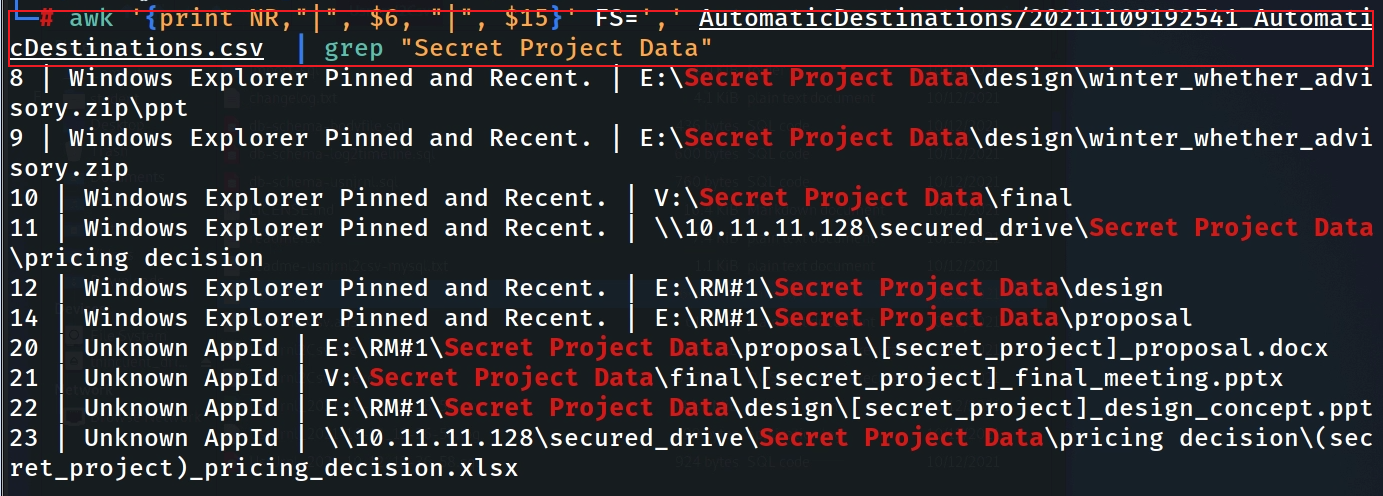 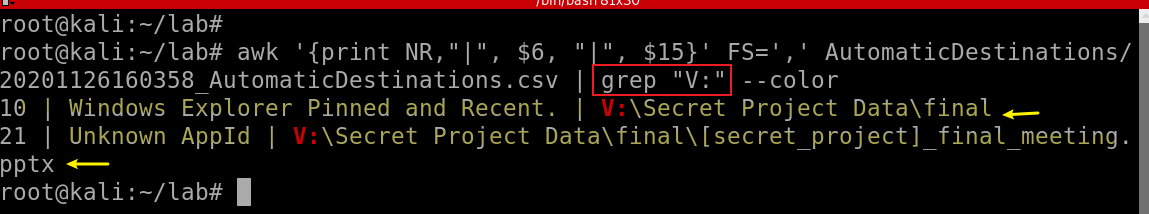 Find traversed folders by examining Jump list volume letter V:
[Speaker Notes: awk '{print NR,"|", $6, "|", $15}' FS=',' AutomaticDestinations/20201126160358_AutomaticDestinations.csv | grep "V:" --color]
27.3 Link .lnk Files
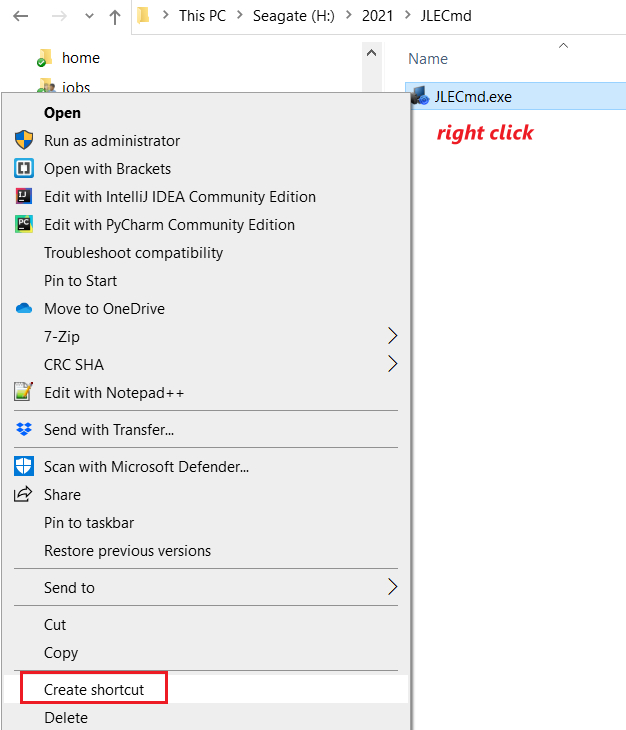 Is a shortcut or "link" used by Windows as a reference to an original file, folder, or application
Similar to an alias on the Macintosh platform. 
It contains the shortcut target type, location, and filename as well as the program that opens the target file and an optional shortcut key.
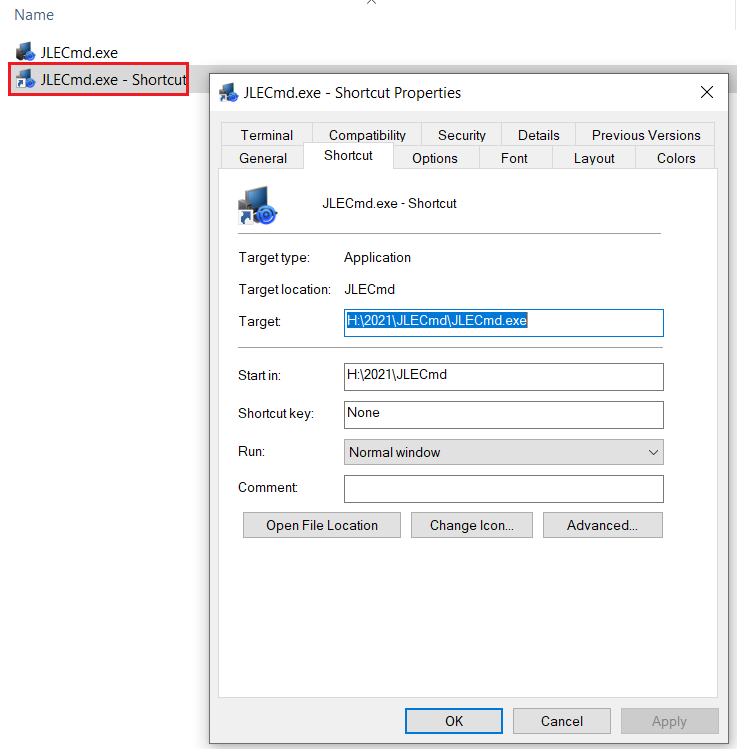 Link .lnk Files Location
Check Windows .lnk
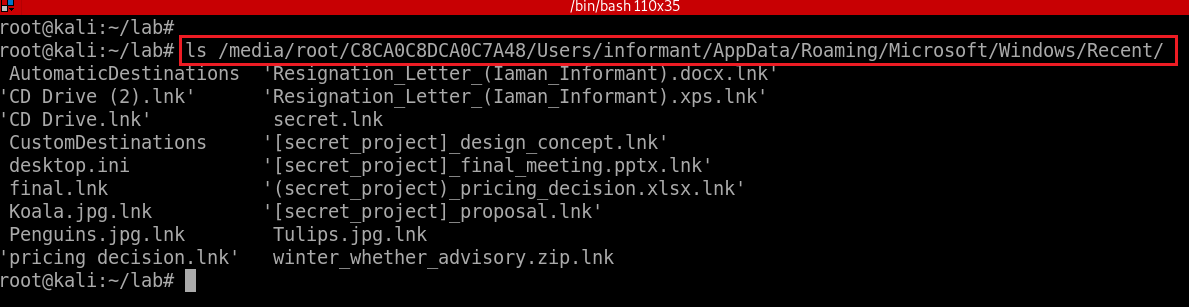 Check Office .lnk
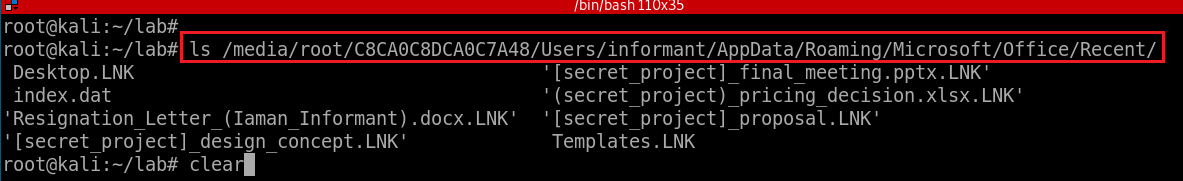 [Speaker Notes: ls /media/root/C8CA0C8DCA0C7A48/Users/informant/AppData/Roaming/Microsoft/Windows/Recent/
ls /media/root/C8CA0C8DCA0C7A48/Users/informant/AppData/Roaming/Microsoft/Office/Recent/]
How to view .lnk
View a .lnk in binary form
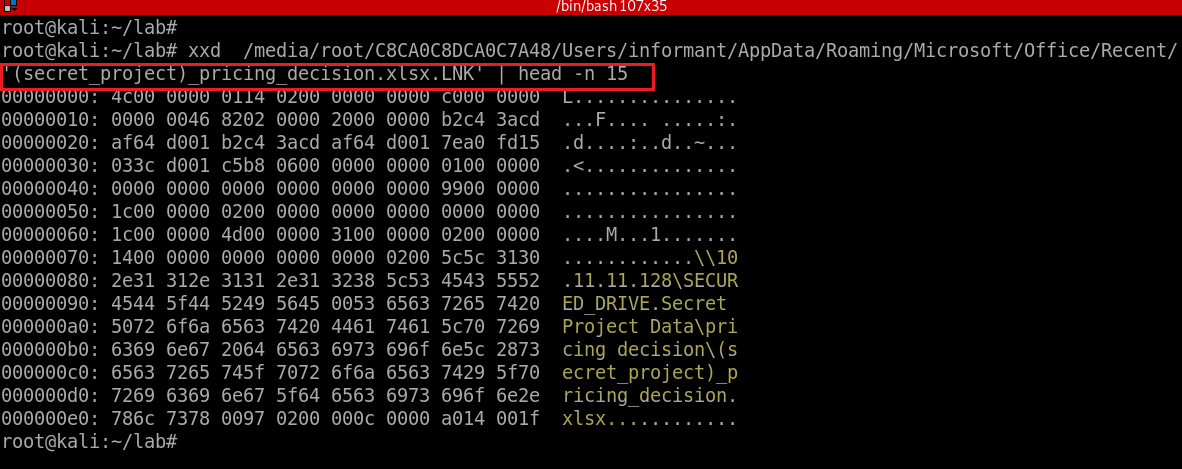 [Speaker Notes: xxd  /media/root/C8CA0C8DCA0C7A48/Users/informant/AppData/Roaming/Microsoft/Office/Recent/'(secret_project)_pricing_decision.xlsx.LNK' | head -n 15]
Parse .lnk files
Install .lnk parser
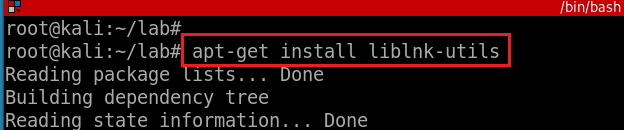 Verify installation
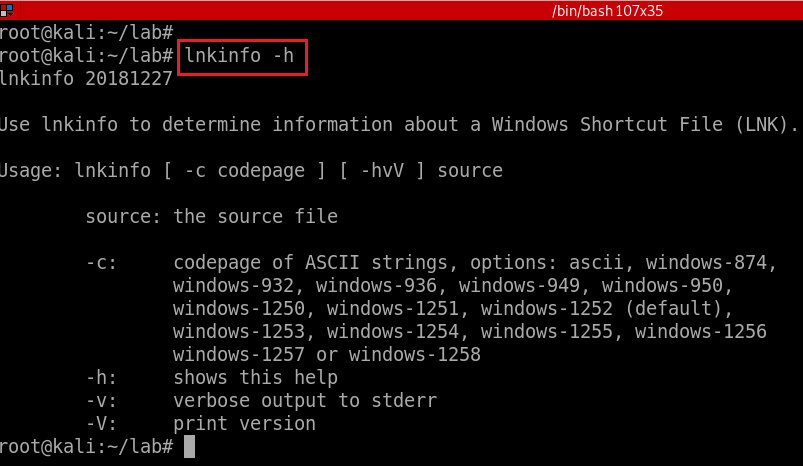 [Speaker Notes: apt-get install liblink-tuils]
Parse a directory .lnk
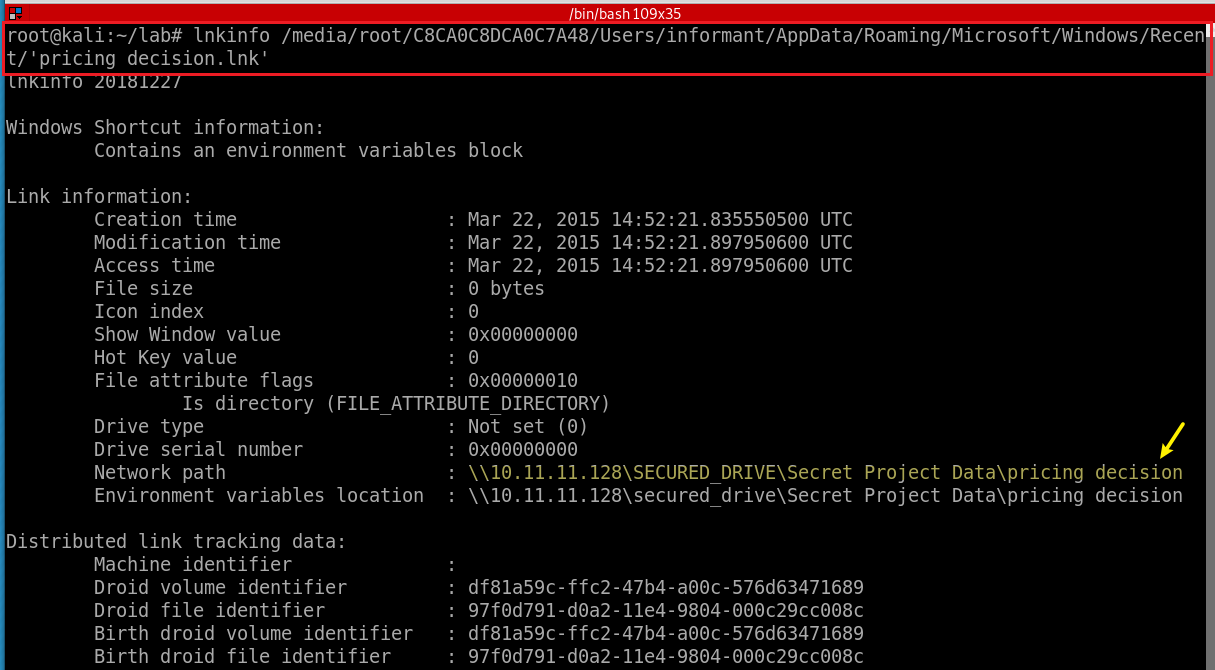 what's this?
[Speaker Notes: lnkinfo /media/root/C8CA0C8DCA0C7A48/Users/informant/AppData/Roaming/Microsoft/Windows/Recent/'pricing decision.lnk']
Parse a file .lnk
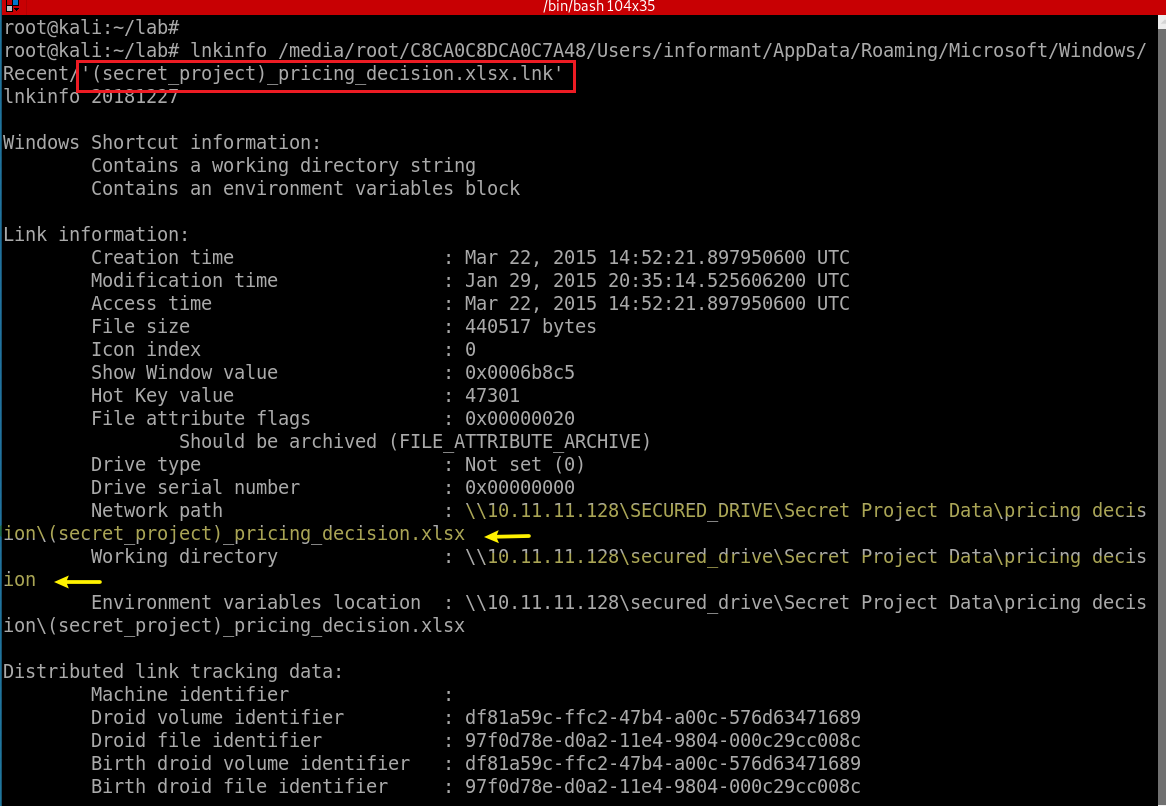 [Speaker Notes: lnkinfo /media/root/C8CA0C8DCA0C7A48/Users/informant/AppData/Roaming/Microsoft/Windows/Recent/'(secret_project)_pricing_decision.xlsx.lnk']
28.	List all files that were opened in the company’s network drive (similar to 27.)
- V: is mapped on \\10.11.11.128

Link
\User\informant\AppData\Roaming\Microsoft\Windows\Recent\*.lnk
\User\informant\AppData\Roaming\Microsoft\Office\Recent\*.lnk

JumpList
\User\informant\AppData\Roaming\Microsoft\Windows\Recent\AutomaticDestinations
\User\informant\AppData\Roaming\Microsoft\Windows\Recent\CustomDestinations

Most Recently Used
HKU\informant\Software\Microsoft\Office\15.0\Excel\File MRU
HKU\informant\Software\Microsoft\Office\15.0\PowerPoint\File MRU
focus on
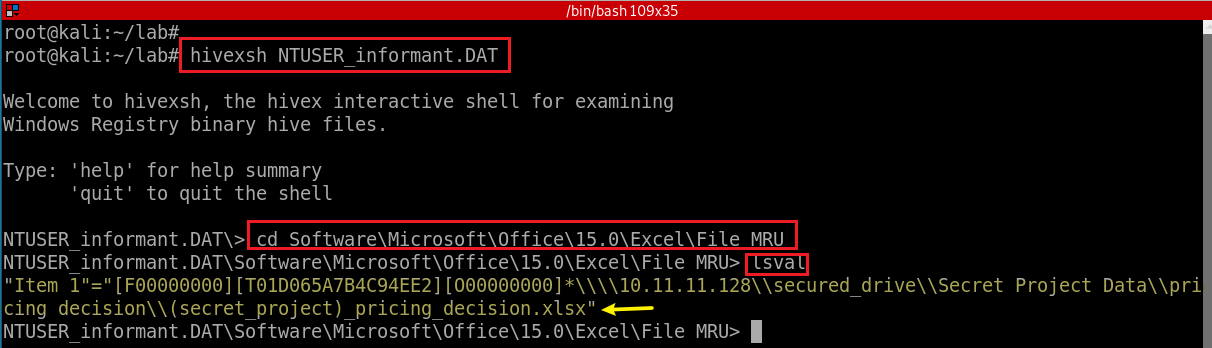 Check File MRU
[Speaker Notes: hivexsh NTUSER_informant.DAT
cd Software\Microsoft\Office\15.0\Excel\File MRU
lsval
"Item 1"="[F00000000][T01D065A7B4C94EE2][O00000000]*\\\\10.11.11.128\\secured_drive\\Secret Project Data\\pricing decision\\(secret_project)_pricing_decision.xlsx“
https://www.taksati.org/mru/]
x = 0x01234567
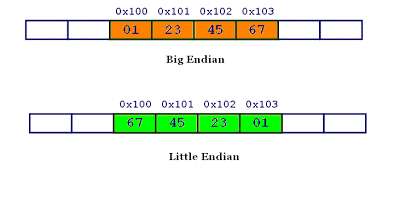 File MRU Format
[F00000000][T01D065A7B4C94EE2][O00000000] *\\\\10.11.11.128\\secured_drive\\Secret Project Data\\pricing decision\\(secret_project)_pricing_decision.xlsx“
F00000000: marker
[T<datetime>]: <datetime> is a hex string representing a win32 FILETIME (64 bits) in big endian
O00000000: 
Last: an ASCII string of a full path and file name.
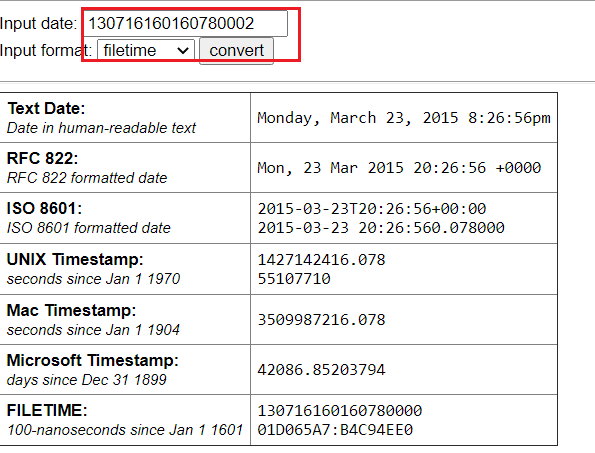 Win32 FILETIME:  Contains a 64-bit value representing the number of 100-nanosecond intervals since January 1, 1601 00:00:00.0000000 UTC

0x01D065A7B4C94EE2= 130716160160780002
 130716160160780002 * 100-nanosecond = 13071616016,078,000,2 00 nanosecond 
=13071616016.078001022 seconds = 217860266 Minutes = 3631004 hours
= 151291 days 20 hours = 414 years 84 days 20 hours (note that leap year is 366 days)
[Speaker Notes: https://www.dmares.com/maresware/html/dateconv.htm
https://www.silisoftware.com/tools/date.php?inputdate=130716160160780002&inputformat=filetime]
Install time_decode
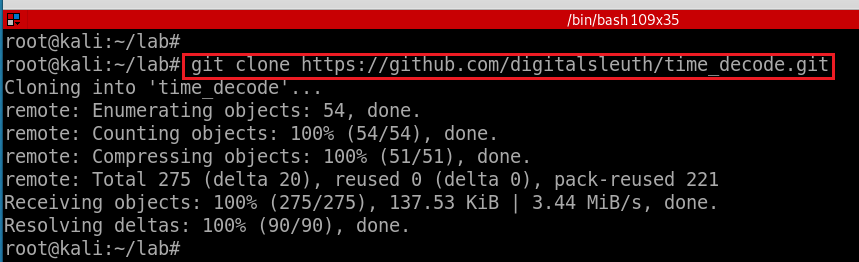 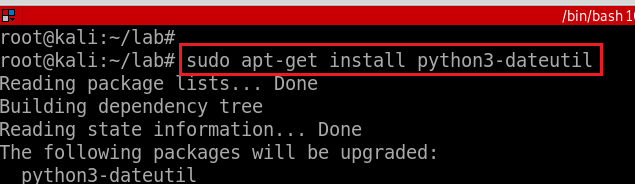 How to view win32 FILETIME (64 bits)
[Speaker Notes: sudo apt install python3-dateutilcd ..

https://github.com/digitalsleuth/time_decode.git
https://dfdatetime.readthedocs.io/en/latest/index.html]
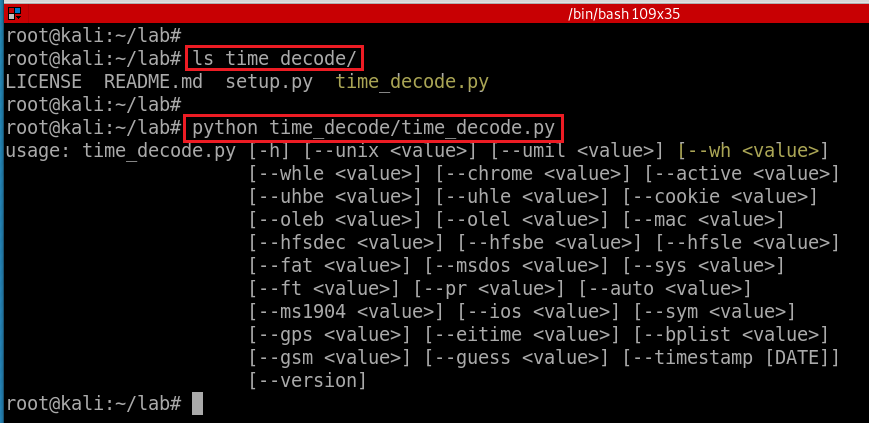 python3 if throws errors
--wh: Windows Hex
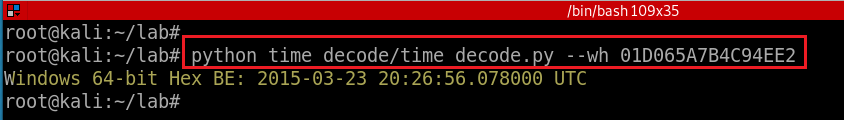 python3 if throws errors
[Speaker Notes: time_decode.py --wh 01d065a7b4c94eec]
29.	Find traces related to cloud services on PC (Service name, log files...)
Download directory
\User\informant\Downloads\icloudsetup.exe
\User\informant\Downloads\googledrivesync.exe
Installed directory
User\informant\AppData\Google\Drive\user_default\
Registry that related to Installation/Uninstall/Execution
Configuration
Autoruns
UserAssist, 
Classes…
29.1 Search download folder
Find traces in download directory
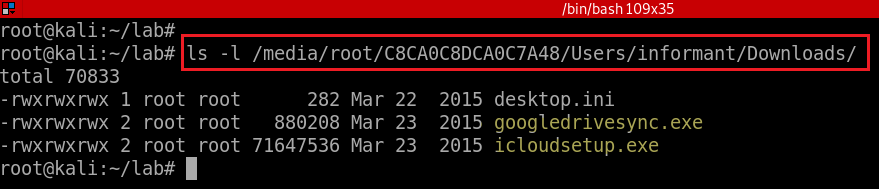 29.2 Search Installation directory
Find all file names contains the key words “google” using regex (practice a different method other than fls)
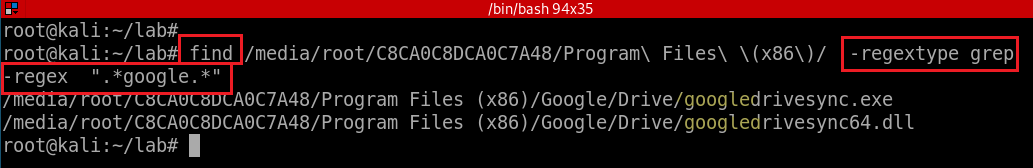 -regextype: ‘findutils-default’, ‘ed’, ‘emacs’, ‘gnu-awk’, ‘grep’, ‘posix-awk’, ‘awk’, ‘posix-basic’, ‘posix-egrep’, ‘egrep’, ‘posix-extended’, ‘posix-minimal-basic’, ‘sed’.
-regex: find expression matches the whole name ".*google.*"
[Speaker Notes: find /media/root/C8CA0C8DCA0C7A48/Program\ Files\ \(x86\)/  -regextype grep  -regex  ".*google.*“

Review: find . -type f -exec grep "example" '{}' \; -print
https://www.linode.com/docs/guides/find-files-in-linux-using-the-command-line/]
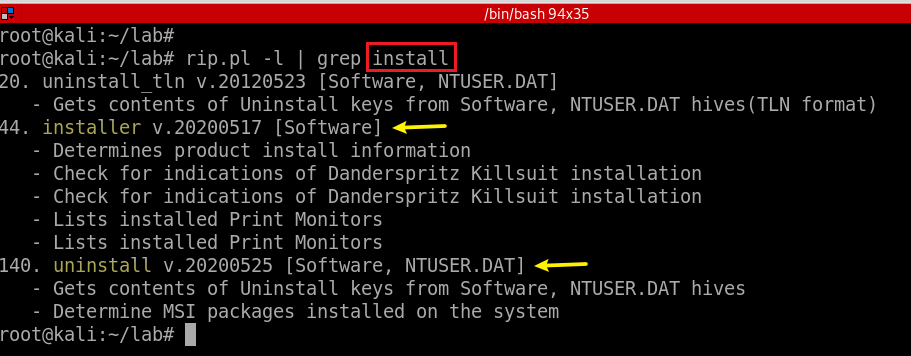 29.3 Search Registry (installation/uninstallation/execution)
Search installer registry
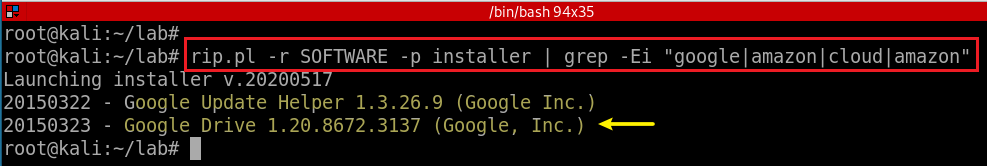 Search uninstaller registry
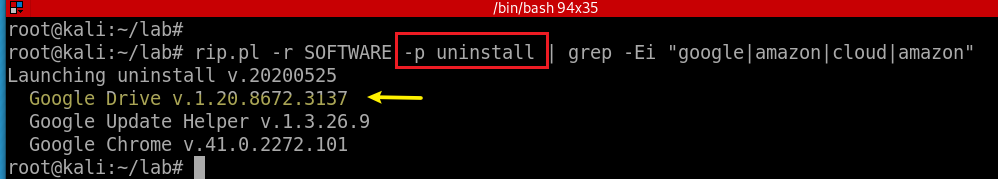 When a software is installed, often save uninstallation information in a registry
[Speaker Notes: rip.pl -r SOFTWARE -p installer | grep -Ei "google|amazon|cloud|amazon“
rip.pl -r SOFTWARE -p uninstall | grep -Ei "google|amazon|cloud|amazon"]
Windows Automatic Startup Registry
HKCU\SOFTWARE\Microsoft\Windows\CurrentVersion\Run
HKCU\SOFTWARE\Wow6432Node\Microsoft\Windows\CurrentVersion\Run (only on 64-bit systems)
HKCU\Software\Microsoft\Windows NT\CurrentVersion\Windows\Run
HKCU\Software\Microsoft\Windows\CurrentVersion\RunOnce (runs the program/command only once, clears it as soon as it is run)
HKCU\Software\Microsoft\Windows\CurrentVersion\RunOnceEx (runs the program/command only once, clears it as soon as execution completes)
HKCU\Software\Microsoft\Windows\CurrentVersion\RunServices
HKCU\Software\Microsoft\Windows\CurrentVersion\RunServicesOnce
HKLM\System\CurrentControlSet\Services
[Speaker Notes: https://www.ghacks.net/2016/06/04/windows-automatic-startup-locations/]
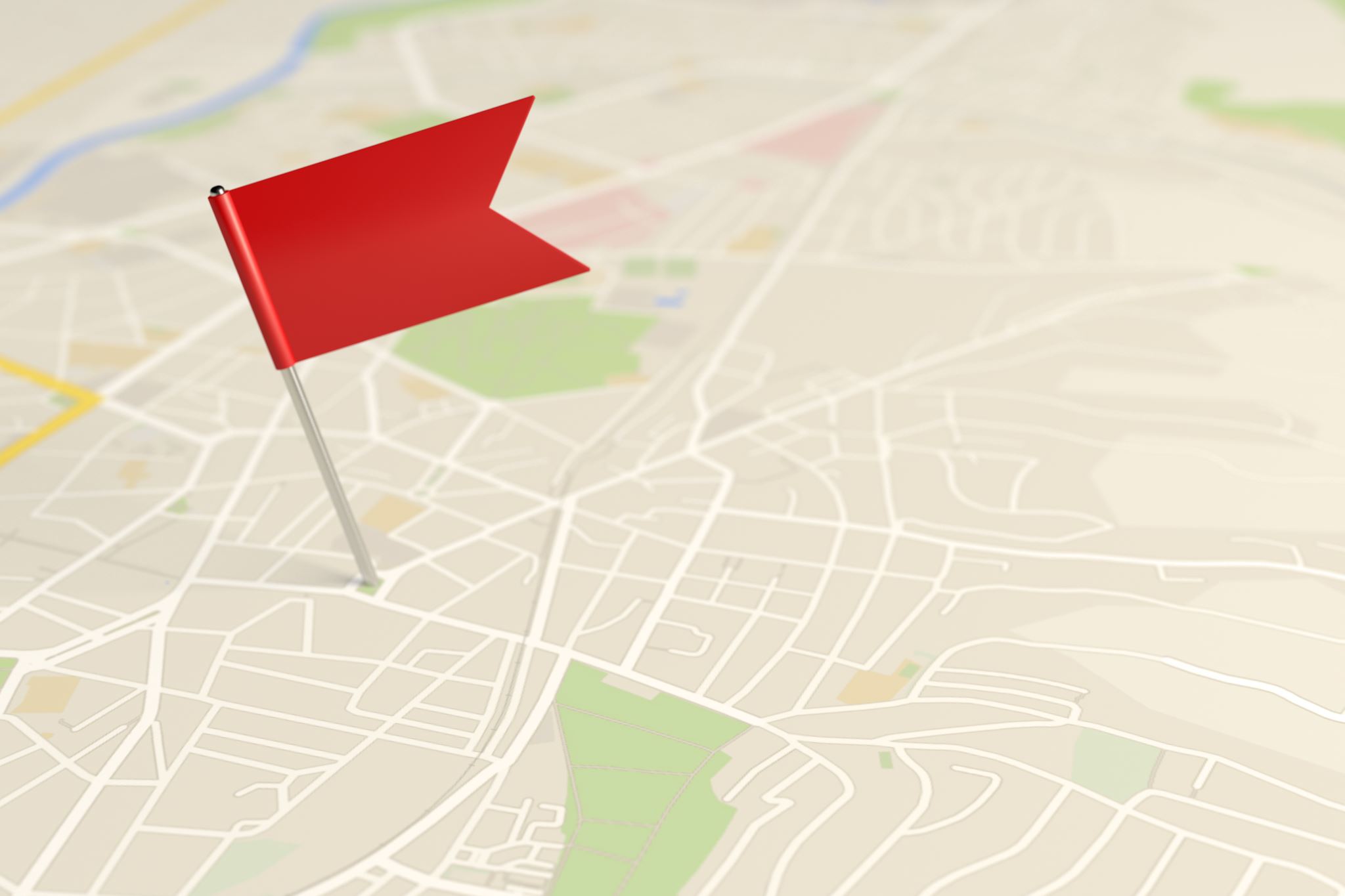 30. What files were deleted from Google Drive?
Trace locations
\User\informant\AppData\Local\Google\Drive\user_default\sync_log.log
\User\informant\AppData\Local\Google\Drive\user_default\snapshot.db
\User\informant\AppData\Local\Google\Drive\user_default\snapshot.db-wal
Last two files are deleted because of the logoff activity.
 Need to recover records from unused area of SQLite file.
 If ‘sync_log.log’ file is missing, deleted SQLite record recovery should be considered.
wal: Write Ahead Log
Used in nearly all modern RDBMS systems to provide durable and atomic transactions. 
Any transaction performed on the database is first written out as a WAL file, then applied to the actual on-disk table data files.
Search the location of google log file sync_log.log
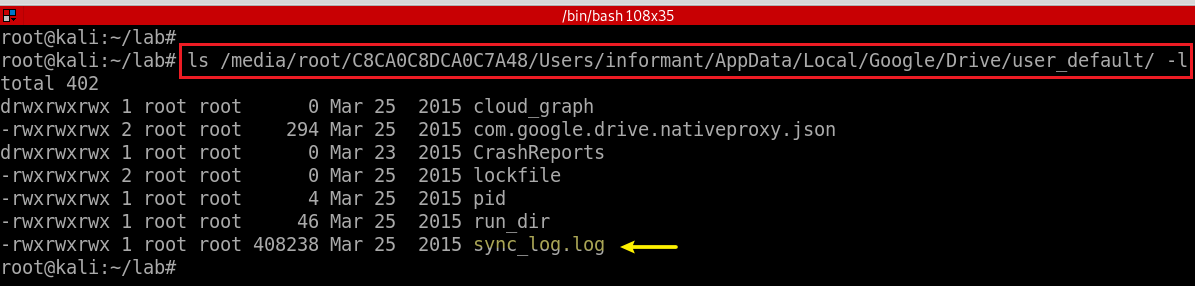 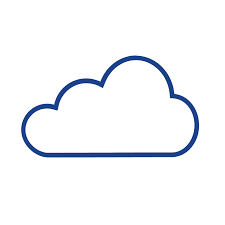 sync_log.log
DIRECTION.UPLOAD
DIRECTION.DOWNLOAD
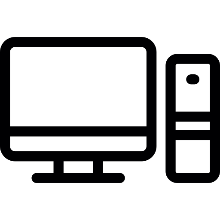 Listing of three actions taken by Google Drive
Action.CREATE, Action.MODIFY, and Action.DELETE 
Three actions are paired up with 
DIRECTION.UPLOAD: actions taken on the local machine which are synced to other Google Drive folders
DIRECTION.DOWNLOAD: actions taken elsewhere which are synced to the local machine
Assume a suspect created the folder on this local machine's Google Drive 
Search for Action.CREATE with DIRECTION.UPLOAD
[Speaker Notes: https://dpmforensics.com/2018/01/03/500-words-or-less-getting-more-from-google-accounts/]
Search Delete or Create actions recorded by the log file
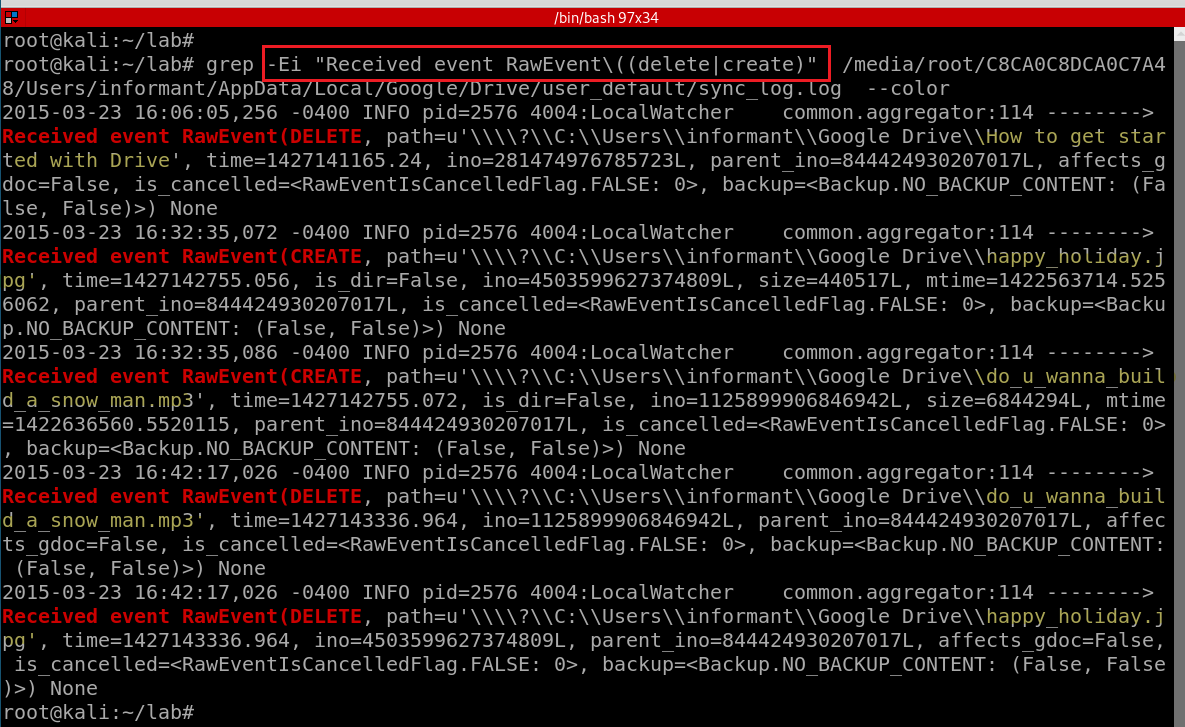 [Speaker Notes: grep -Ei "Received event RawEvent\((delete|create)"  /media/root/C8CA0C8DCA0C7A48/Users/informant/AppData/Local/Google/Drive/user_default/sync_log.log  --color]
31.	Identify account information for synchronizing Google Drive
Search email via regex
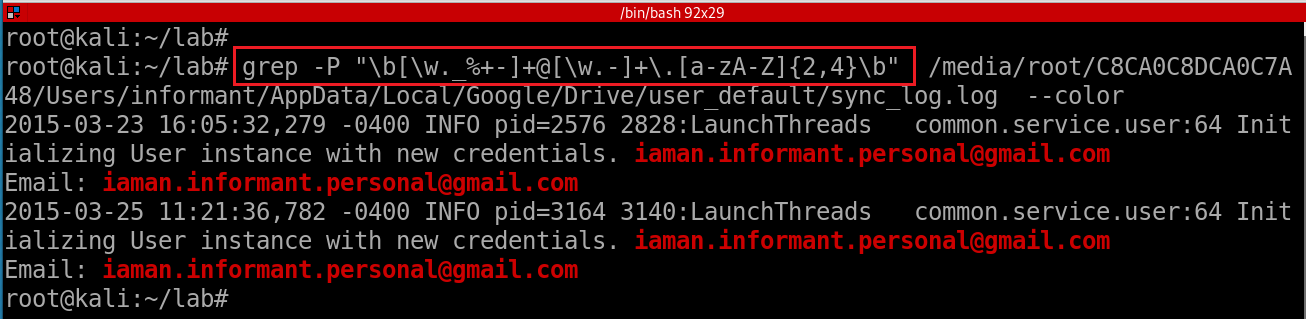 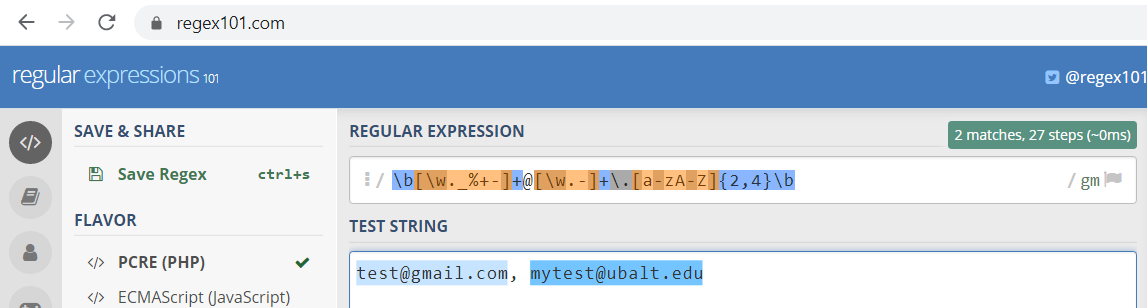 \b assert position at a word boundary
\w matches any word character (equivalent to [a-zA-Z0-9_])
[Speaker Notes: grep -P "\b[\w._%+]+@[\w.]+\.[a-zA-Z]{2,4}\b"  /media/root/C8CA0C8DCA0C7A48/Users/informant/AppData/Local/Google/Drive/user_default/sync_log.log  --color

\w: [a-zA-Z0-9_]

echo "fxu@ubalt.edu" | grep -E "[a-z]+@[a-z]+\.edu"
echo "test@test.com" | grep -E "[a-z]+@[a-z]+\.[a-zA-Z]{2,4}" 
echo "fxu001@ubalt.com" | grep -E "[a-z0-9]+@[a-z]+\.(edu|com)"]
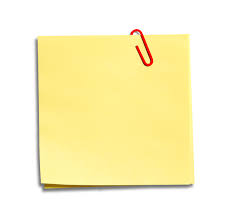 New Google Drive Log location
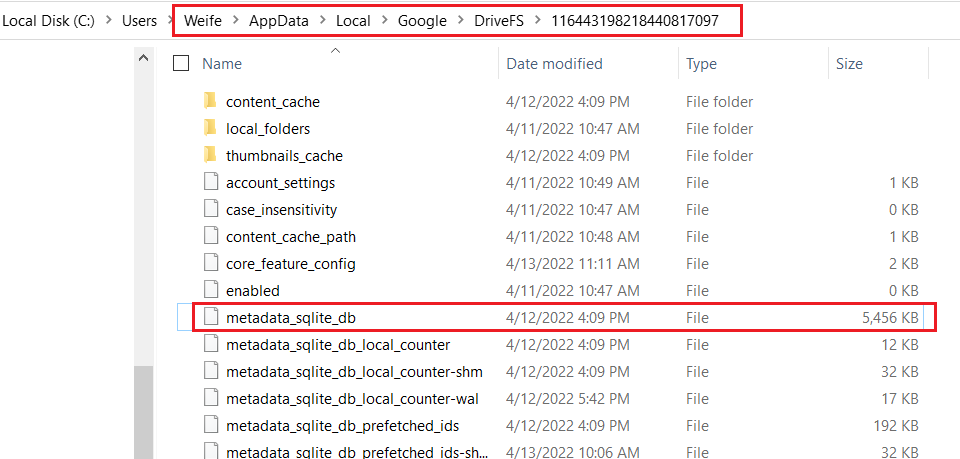 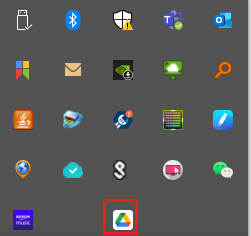 changes are saved to